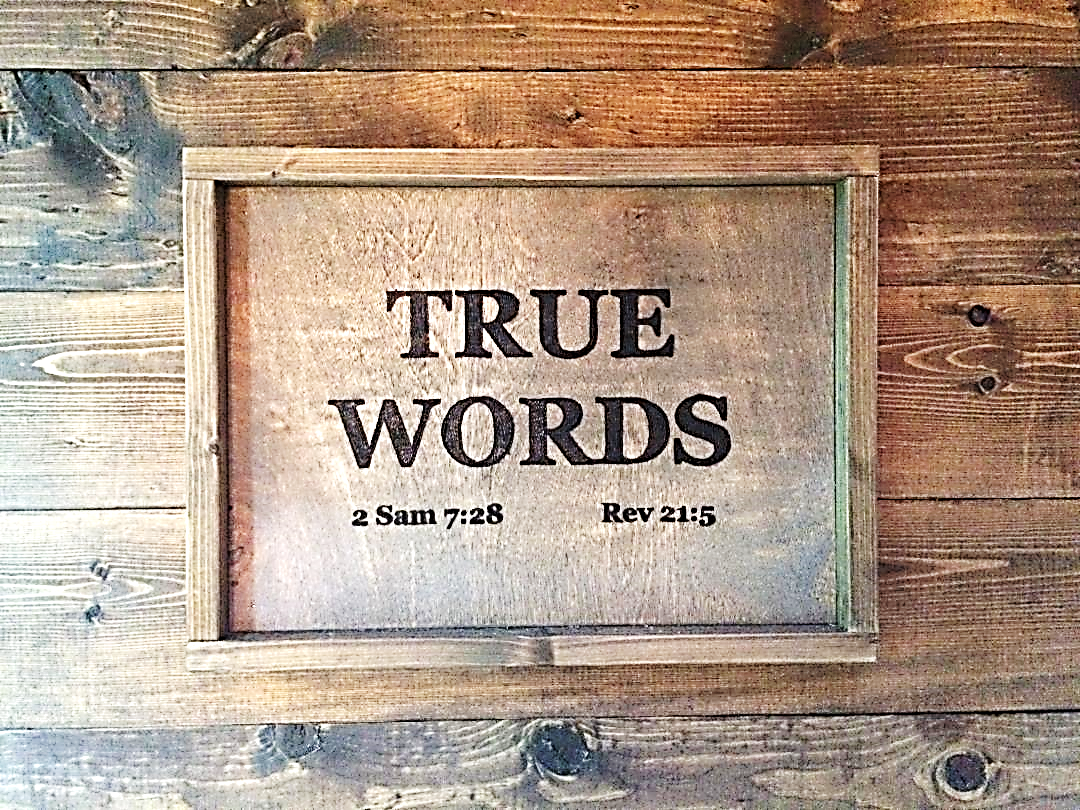 SERMON TITLE
James Chapter 2
James 2:1   My brethren, have not the faith of our Lord Jesus Christ, the Lord of glory, with respect of persons.
True Words Christian Church
Leviticus 19:15   Ye shall do no unrighteousness in judgment: thou shalt not respect the person of the poor, nor honour the person of the mighty: but in righteousness shalt thou judge thy neighbour.
True Words Christian Church
Proverbs 24:23-26   These things also belong to the wise. It is not good to have respect of persons in judgment.  24 He that saith unto the wicked, Thou art righteous; him shall the people curse, nations shall abhor him:  25 But to them that rebuke him shall be delight, and a good blessing shall come upon them.  26 Every man shall kiss his lips that giveth a right answer.
True Words Christian Church
James 2:2   For if there come unto your assembly a man with a gold ring, in goodly apparel, and there come in also a poor man in vile raiment;
True Words Christian Church
James 2:3   And ye have respect to him that weareth the gay clothing, and say unto him, Sit thou here in a good place; and say to the poor, Stand thou there, or sit here under my footstool:
True Words Christian Church
James 2:4   Are ye not then partial in yourselves, and are become judges of evil thoughts?
True Words Christian Church
James 2:5   Hearken, my beloved brethren, Hath not God chosen the poor of this world rich in faith, and heirs of the kingdom which he hath promised to them that love him?
True Words Christian Church
James 2:6-7   But ye have despised the poor. Do not rich men oppress you, and draw you before the judgment seats?  7 Do not they blaspheme that worthy name by the which ye are called?
True Words Christian Church
James 2:8-9   If ye fulfil the royal law according to the scripture, Thou shalt love thy neighbour as thyself, ye do well:  9 But if ye have respect to persons, ye commit sin, and are convinced of the law as transgressors.
True Words Christian Church
Matthew 22:36-40   Master, which is the great commandment in the law?  37 Jesus said unto him, Thou shalt love the Lord thy God with all thy heart, and with all thy soul, and with all thy mind.  38 This is the first and great commandment.  39 And the second is like unto it, Thou shalt love thy neighbour as thyself.  40 On these two commandments hang all the law and the prophets.
True Words Christian Church
Romans 13:9-10   For this, Thou shalt not commit adultery, Thou shalt not kill, Thou shalt not steal, Thou shalt not bear false witness, Thou shalt not covet; and if there be any other commandment, it is briefly comprehended in this saying, namely, Thou shalt love thy neighbour as thyself.  10 Love worketh no ill to his neighbour: therefore love is the fulfilling of the law.
True Words Christian Church
James 2:10   For whosoever shall keep the whole law, and yet offend in one point, he is guilty of all.
True Words Christian Church
Deuteronomy 27:26   Cursed be he that confirmeth not all the words of this law to do them. And all the people shall say, Amen.
True Words Christian Church
Galatians 3:10   For as many as are of the works of the law are under the curse: for it is written, Cursed is every one that continueth not in all things which are written in the book of the law to do them.
True Words Christian Church
Ezekiel 18:4   Behold, all souls are mine; as the soul of the father, so also the soul of the son is mine: the soul that sinneth, it shall die.
True Words Christian Church
James 2:11   For he that said, Do not commit adultery, said also, Do not kill. Now if thou commit no adultery, yet if thou kill, thou art become a transgressor of the law.
True Words Christian Church
Exodus 20:13-15   Thou shalt not kill.  14 Thou shalt not commit adultery.  15 Thou shalt not steal.
True Words Christian Church
Exodus 20:17   Thou shalt not covet thy neighbour's house, thou shalt not covet thy neighbour's wife, nor his manservant, nor his maidservant, nor his ox, nor his ass, nor any thing that is thy neighbour's.
True Words Christian Church
James 2:12   So speak ye, and so do, as they that shall be judged by the law of liberty.
True Words Christian Church
James 2:13   For he shall have judgment without mercy, that hath shewed no mercy; and mercy rejoiceth against judgment.
True Words Christian Church
James 2:14   What doth it profit, my brethren, though a man say he hath faith, and have not works? can faith save him?
True Words Christian Church
James 2:15-16   If a brother or sister be naked, and destitute of daily food,  16 And one of you say unto them, Depart in peace, be ye warmed and filled; notwithstanding ye give them not those things which are needful to the body; what doth it profit?
True Words Christian Church
James 2:17   Even so faith, if it hath not works, is dead, being alone.
True Words Christian Church
James 2:18   Yea, a man may say, Thou hast faith, and I have works: shew me thy faith without thy works, and I will shew thee my faith by my works.
True Words Christian Church
Mark 2:5   When Jesus saw their faith, he said unto the sick of the palsy, Son, thy sins be forgiven thee.
True Words Christian Church
James 2:19   Thou believest that there is one God; thou doest well: the devils also believe, and tremble.
True Words Christian Church
James 2:20   But wilt thou know, O vain man, that faith without works is dead?
True Words Christian Church
James 2:21-22   Was not Abraham our father justified by works, when he had offered Isaac his son upon the altar?  22 Seest thou how faith wrought with his works, and by works was faith made perfect?
True Words Christian Church
James 2:23   And the scripture was fulfilled which saith, Abraham believed God, and it was imputed unto him for righteousness: and he was called the Friend of God.
True Words Christian Church
James 2:24   Ye see then how that by works a man is justified, and not by faith only.
True Words Christian Church
James 2:25   Likewise also was not Rahab the harlot justified by works, when she had received the messengers, and had sent them out another way?
True Words Christian Church
Matthew 5:15-16   Neither do men light a candle, and put it under a bushel, but on a candlestick; and it giveth light unto all that are in the house.  16 Let your light so shine before men, that they may see your good works, and glorify your Father which is in heaven.
True Words Christian Church
James 2:26   For as the body without the spirit is dead, so faith without works is dead also.
True Words Christian Church